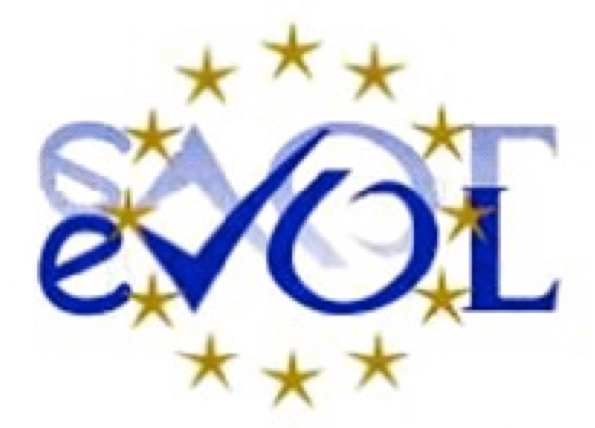 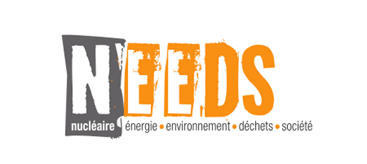 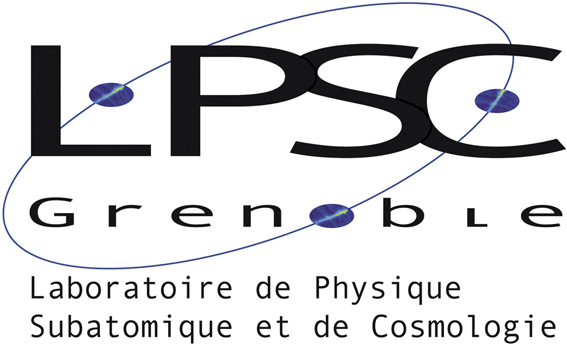 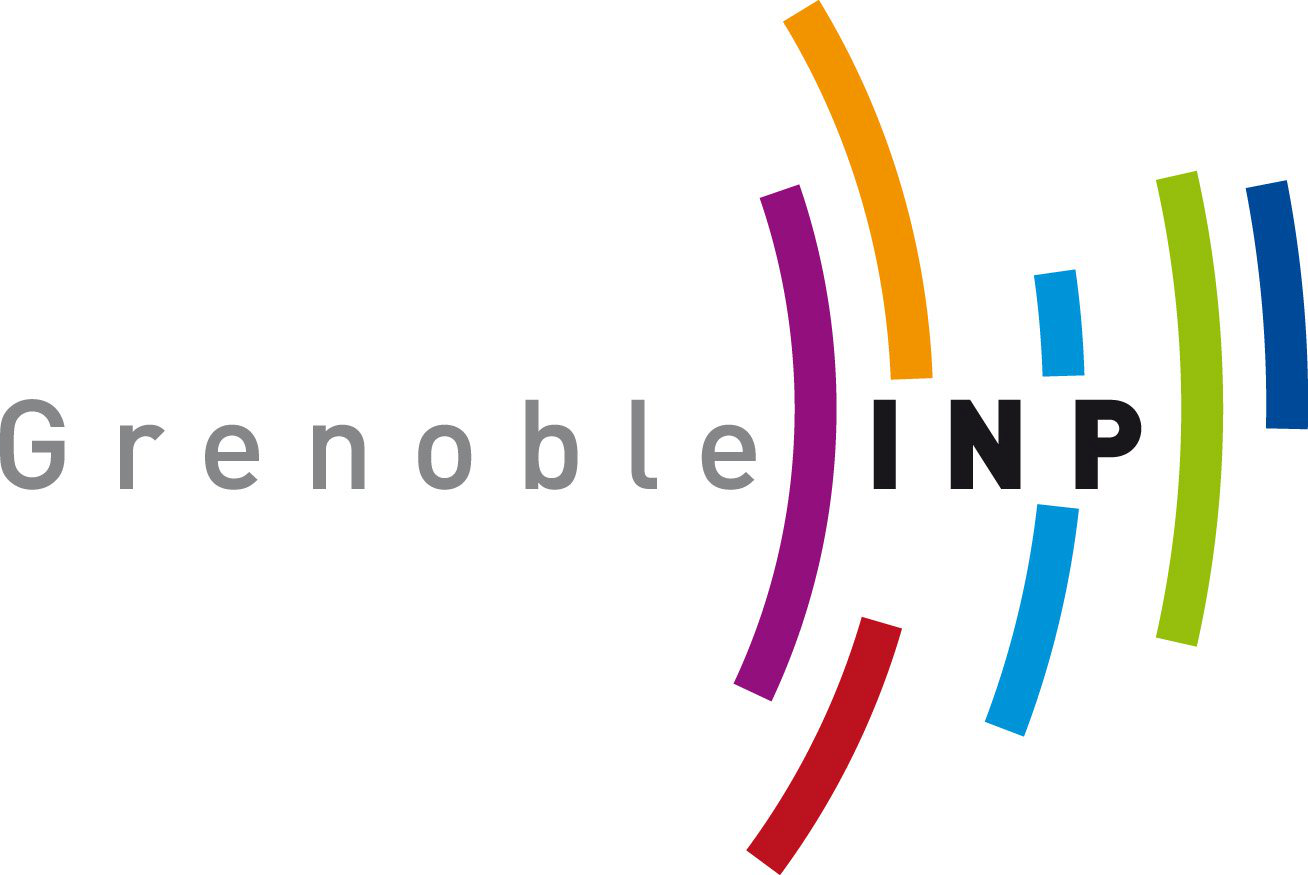 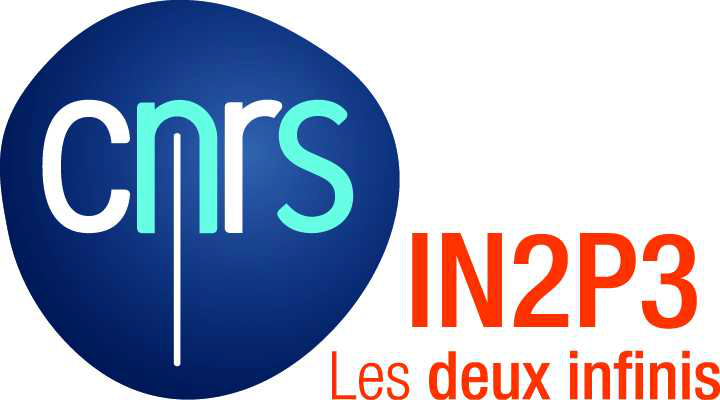 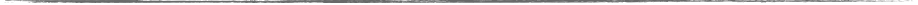 Soutenance de thèse
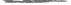 Développement de modèles neutroniques 
pour le couplage thermohydraulique du MSFR 
et le calcul de paramètres cinétiques effectifs
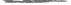 Axel Laureau
LPSC-IN2P3-CNRS / Grenoble-INP
Co-dirigée par : Pablo Rubiolo, Elsa Merle-Lucotte, Daniel Heuer
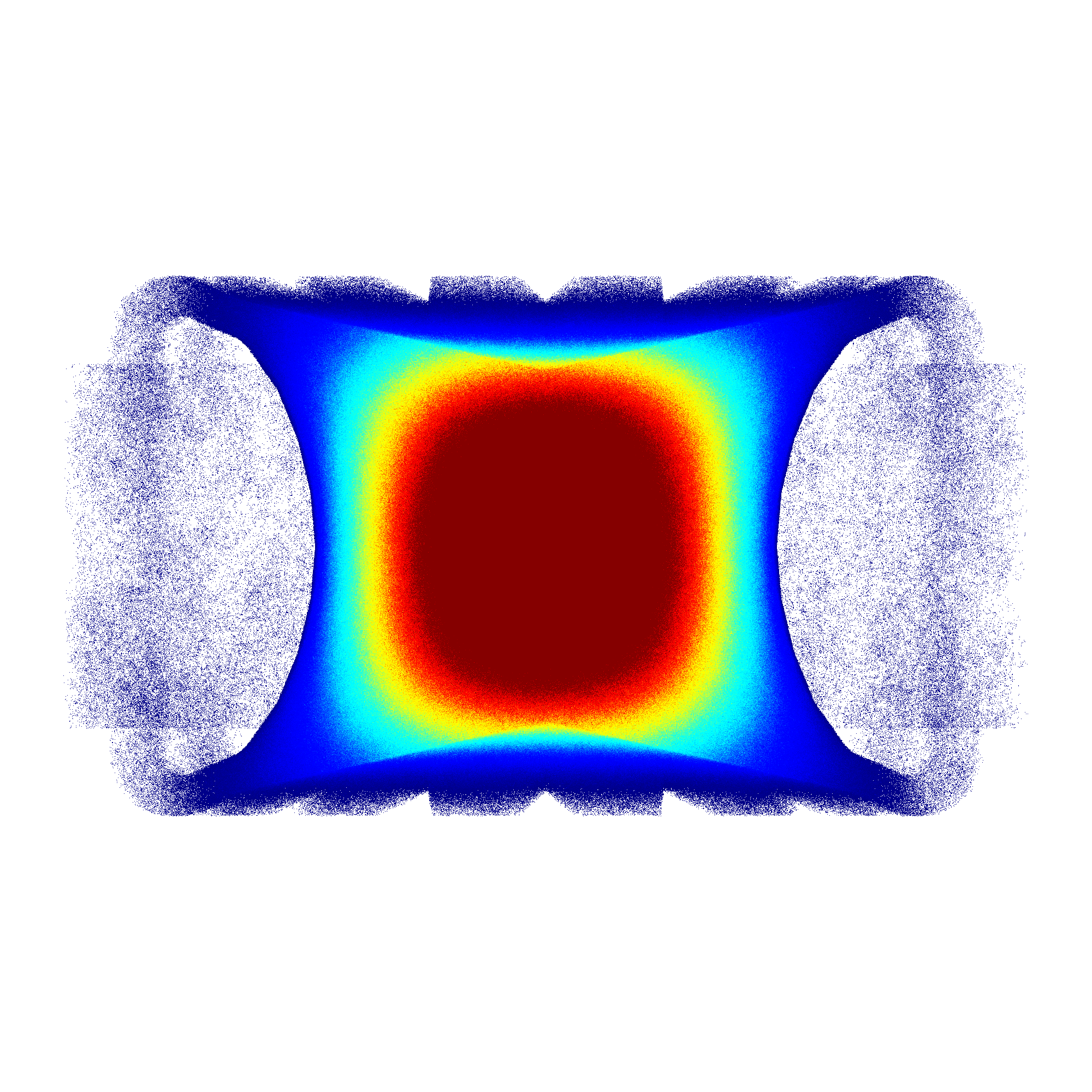 16 Octobre 2015
1
Sommaire
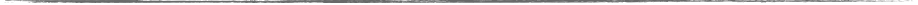 Cadre- Les réacteurs nucléaires- Objectifs de ce travail
Elements de physique- thermohydraulique- neutronique
Considérations neutroniques- Décomposition du flux neutronique- Approche Transient Fission Matrix - Validation : experience Flattop

Application au couplage - MSFR- Interpolation des matrices de fission- Strategie générale du couplage- Etude de transitoires du MSFR
Introduction
Boîte à outils
Développement de modèles neutroniques
Application dans le cadre de couplage à la thermohydraulique
2
Cadre - Les réacteurs nucléaires
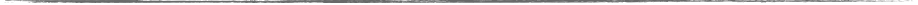 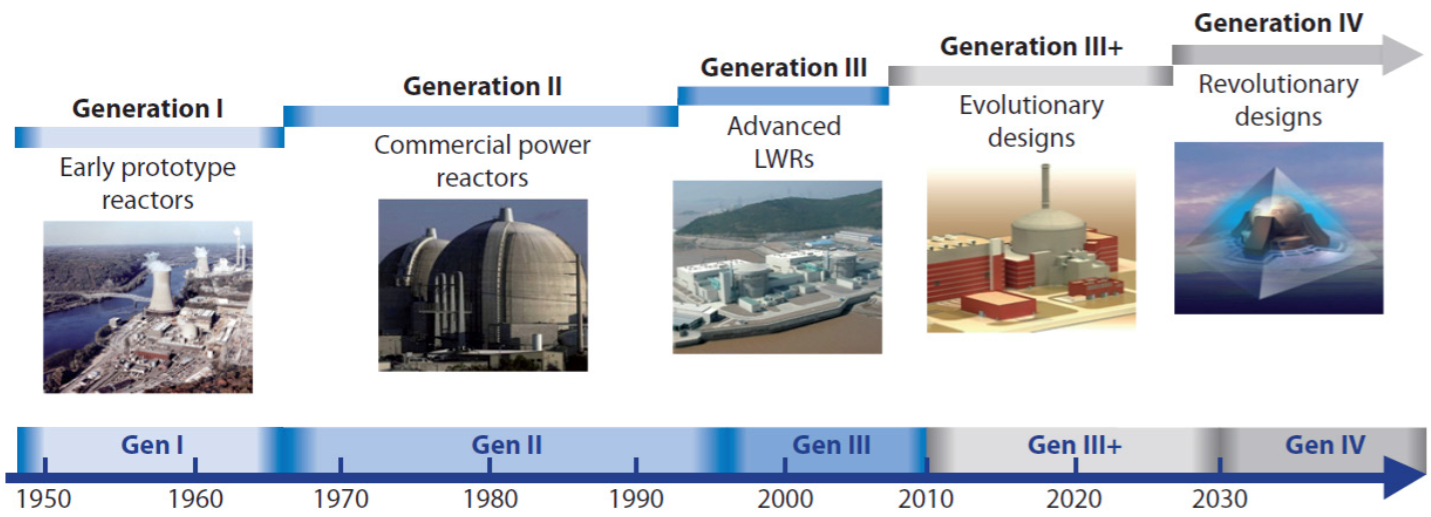 Réacteurs actuels en France
EPR
[Generation IV International Forum, Technology Roadmap Update for Generation IV Nuclear Energy Systems. Rapport technique, 2014]
Six concepts ont été retenus
réacteur à neutrons rapides refroidi au sodium
réacteur à neutrons rapides refroidi au gaz
réacteur à neutrons rapides refroidi au plomb
réacteur à sels fondus
réacteur à très haute température
réacteur à eau supercritique
Objectifs de la génération IV
amélioration de la sûreté
résistance à la prolifération
diminution des coûts
durabilité : meilleure utilisation des ressources et minimisation des déchets
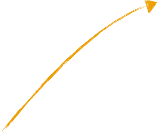 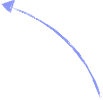 développement avancé, au stade de démonstrateur (projet ASTRID)
recherche / ingénierie conceptuelle
3
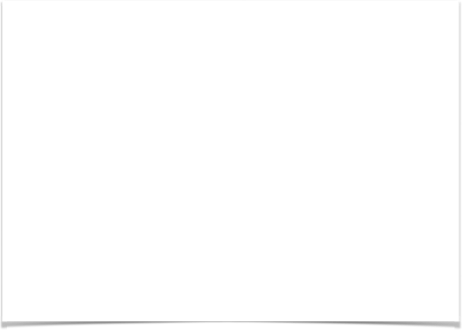 Cadre - Les réacteurs nucléaires
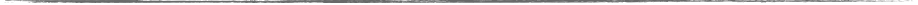 Contexte :
réacteur développé au CNRS depuis une 15aine d’années …
… et aujourd’hui dans le cadre de projets nationaux et européens
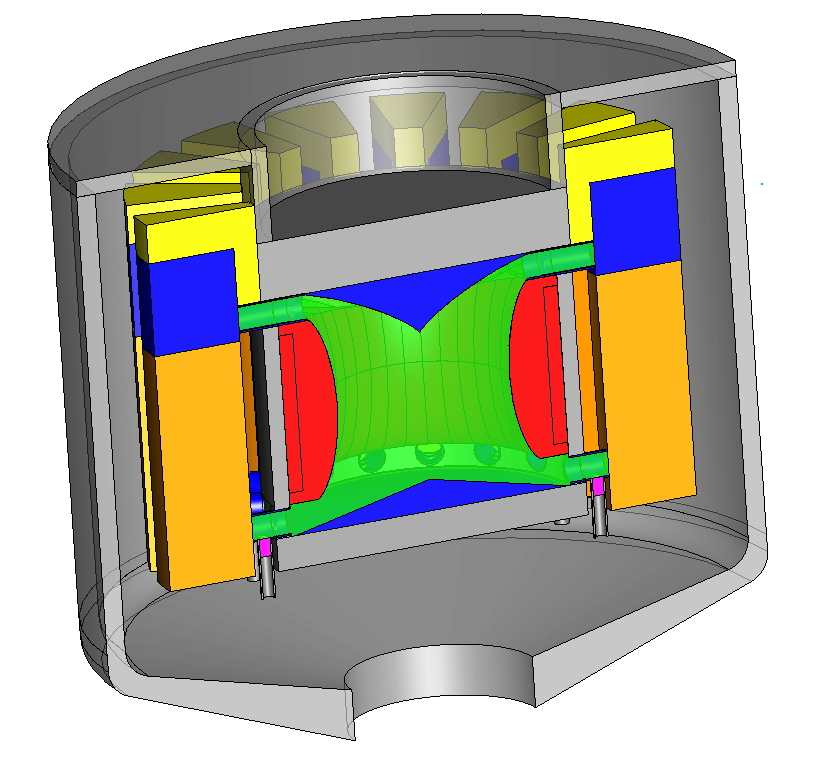 Le Molten Salt Fast Reactor (MSFR) :
spectre de neutrons rapides - régénérateur
puissance : 3 GWth
combustible liquide = caloporteur
temps de circulation ~4 s
sel fondu :       LiF - (Th/233U)F4      densité : 4 x eau      viscosité cinématique : 2 x eau      basse pression      température moyenne combustible ~ 700°C
pompes
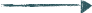 échangeurs de chaleur
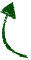 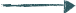 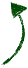 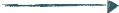 couverture fertile
2 m
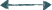 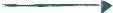 combustible
(huile ~ 100 x eau)
MSFR : Molten Salt Fast Reactor
(gradient +100 en coeur)
Développements :
études du système sûreté/pilotage : transitoire
données nucléaires (mesures & sensibilités)
études du sel (caloporteur/matériaux/chimie)
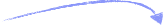 Besoin de prendre en compte différents phénomènes physiques … couplés !
Thématique des coeurs numériques
4
Cadre - Objectifs de ce travail
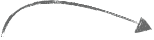 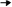 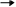 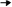 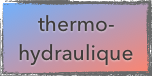 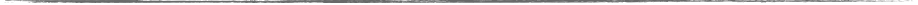 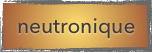 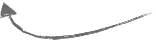 Objectifs :
couplage entre neutronique et thermohydraulique
fonctionnel pour des réacteurs à combustible liquide
aussi précis que possible …
… avec un temps d’exécution raisonnable (~jour)
Besoin de nouveaux modèles neutroniques innovants adaptés à cette problématique !
5
Sommaire
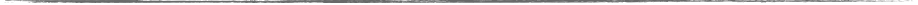 Cadre- Les réacteurs nucléaires- Objectifs de ce travail
Elements de physique- thermohydraulique- neutronique
Considérations neutroniques- Décomposition du flux neutronique- Approche Transient Fission Matrix - Validation : experience Flattop

Application au couplage - MSFR- Interpolation des matrices de fission- Strategie générale du couplage- Etude de transitoires du MSFR
Introduction
Boîte à outils
Développement de modèles neutroniques
Application dans le cadre de couplage à la thermohydraulique
6
Elements de physique - thermohydraulique
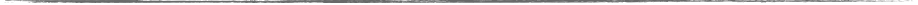 Boite à outil partie 1 : 
thermohydraulique
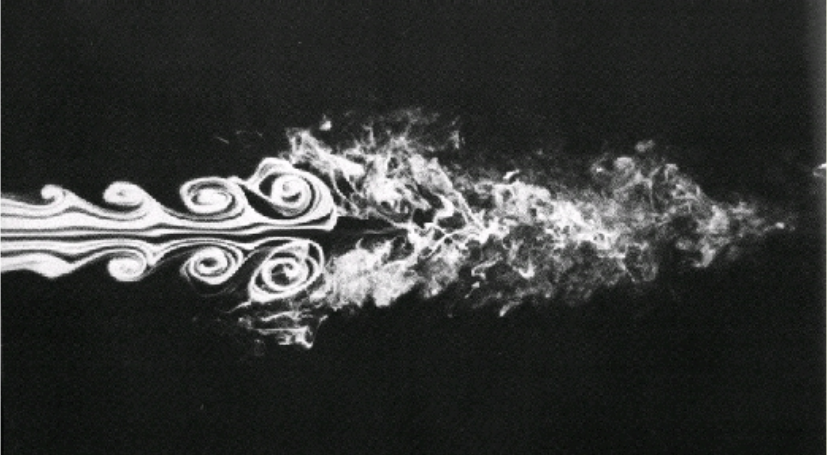 7
densité
Elements de physique - thermohydraulique
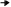 vitesse
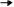 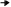 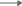 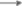 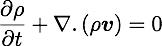 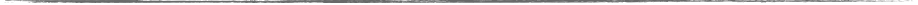 Discipline basée sur 3 équations de conservation : masse, quantité de mouvement, énergie
Nombre de Reynolds
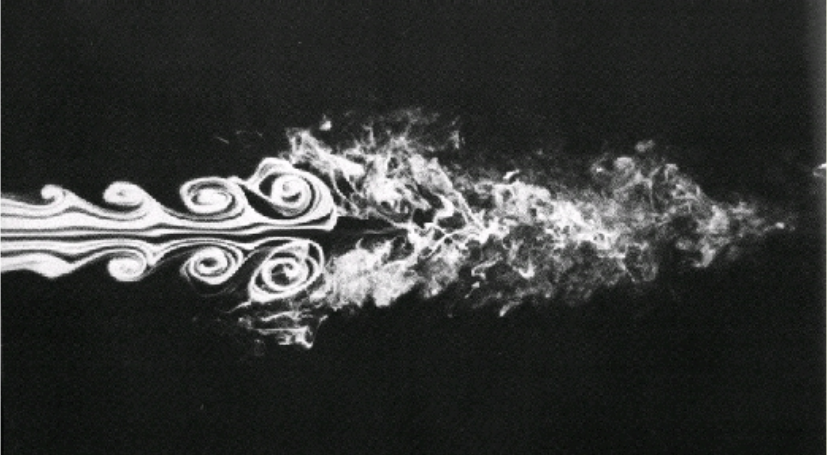 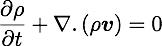 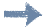 on ne crée pas de matière
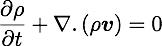 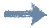 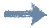 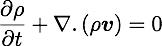 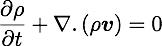 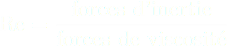 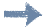 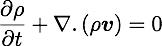 quantité de mouvement
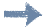 tenseur des contraintes
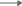 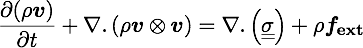 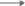 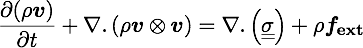 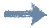 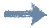 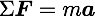 très fortement non linéaire
ré-écriture pour un fluide
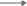 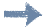 forces extérieures
énergie interne et cinétique
travail des forces
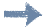 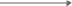 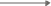 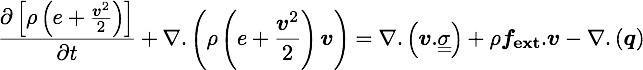 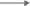 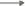 travail des forces
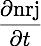 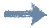 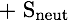 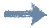 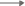 transfert de chaleur
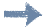 8
When I meet God, I am going to ask him two questions: Why relativity? And why turbulence? I really believe he will have an answer for the first.
Werner Heisenberg
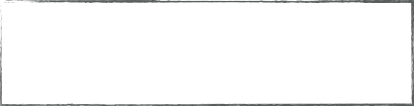 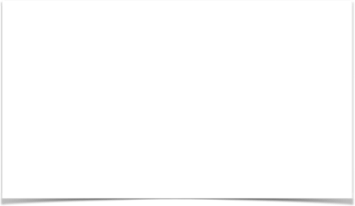 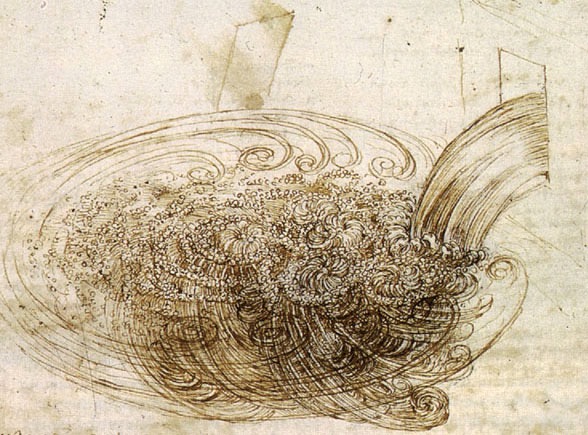 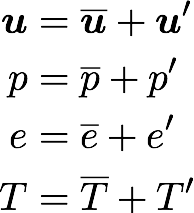 Elements de physique - thermohydraulique
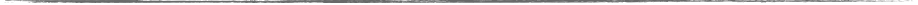 DNS
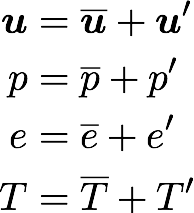 Famille de code : CFD - Computional Fluid Dynamics
laminaire
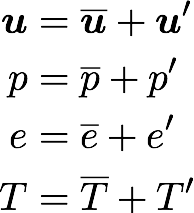 RANS : Reynolds Average Navier Stokes
LES : Large Eddy Simulation
DNS : Direct Numerical Simulation
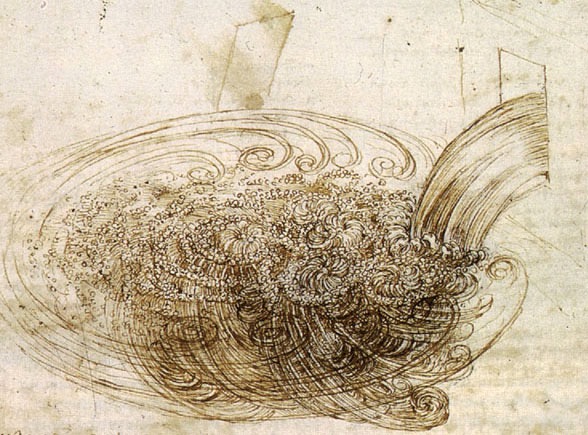 t
turbulent
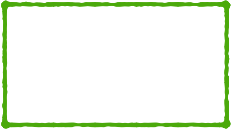 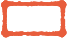 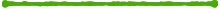 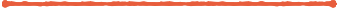 RANS
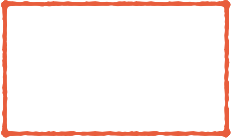 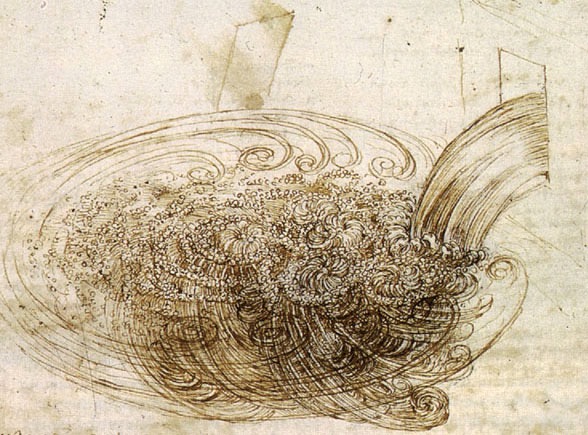 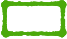 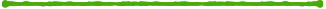 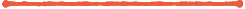 LES
[Léonard de Vinci]
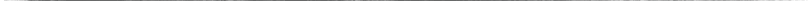 L’approche RANS
fluctuations modélisées
code de calcul utilisé :
moyenne résolue
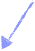 OpenFOAM
librairie volumes finis C++
boîte à outil open source
nombreux modèles disponibles 
multi-physique
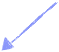 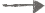 modèles de turbulence
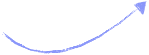 trop complexe à résoudre directement
9
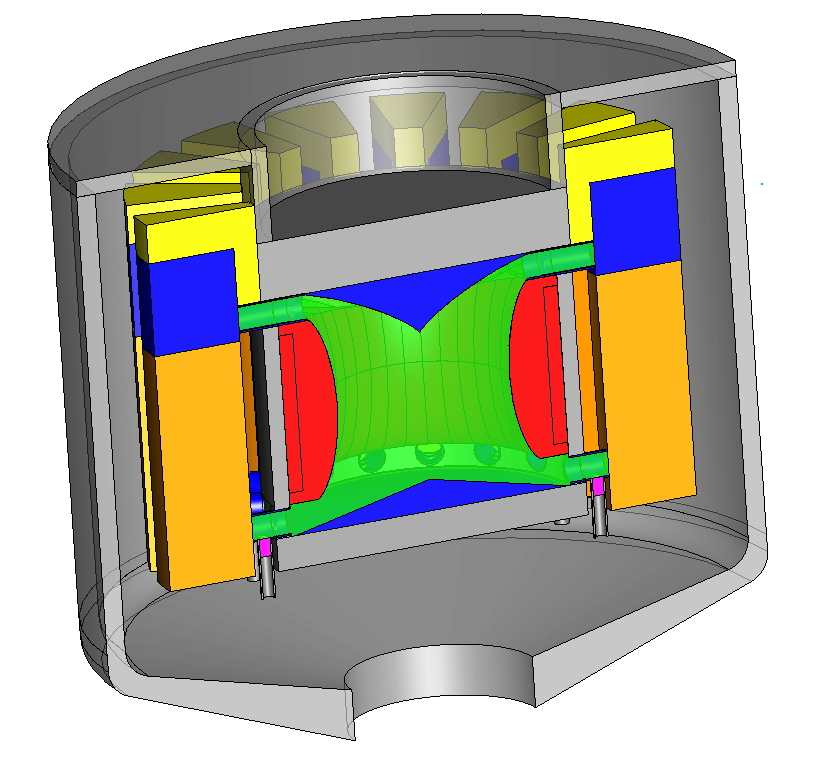 Elements de physique - thermohydraulique
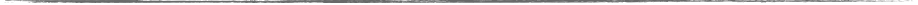 application au MSFR
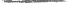 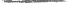 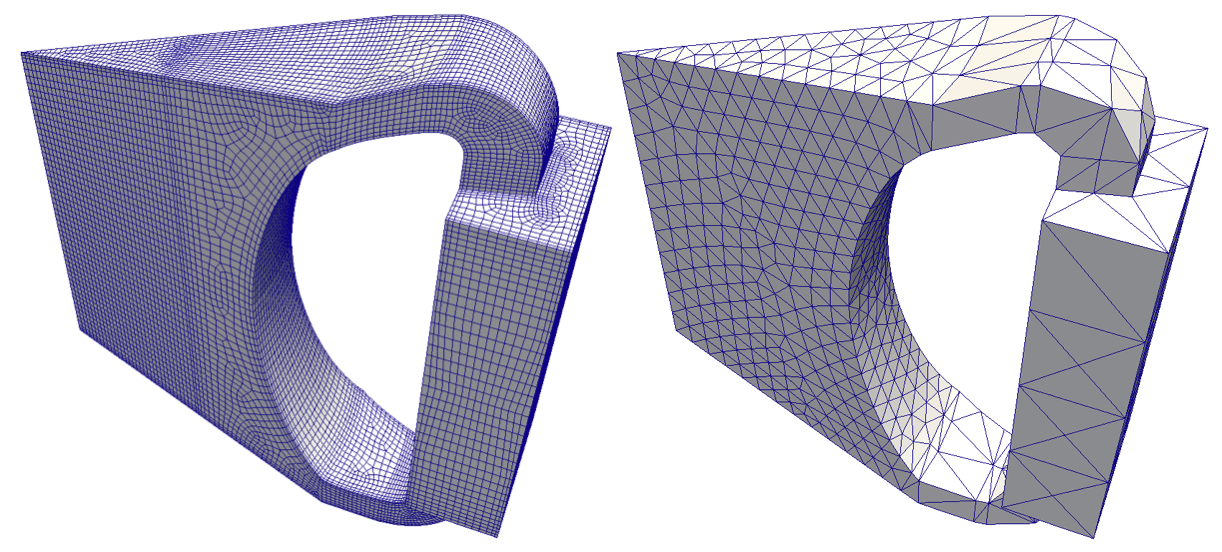 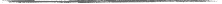 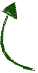 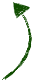 1/16ème du circuit combustible modélisé
coeur
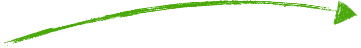 18 m3/16
échangeur de chaleur
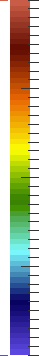 Maillage CFD 84000 mailles
Vitesse [m/s]
0
5
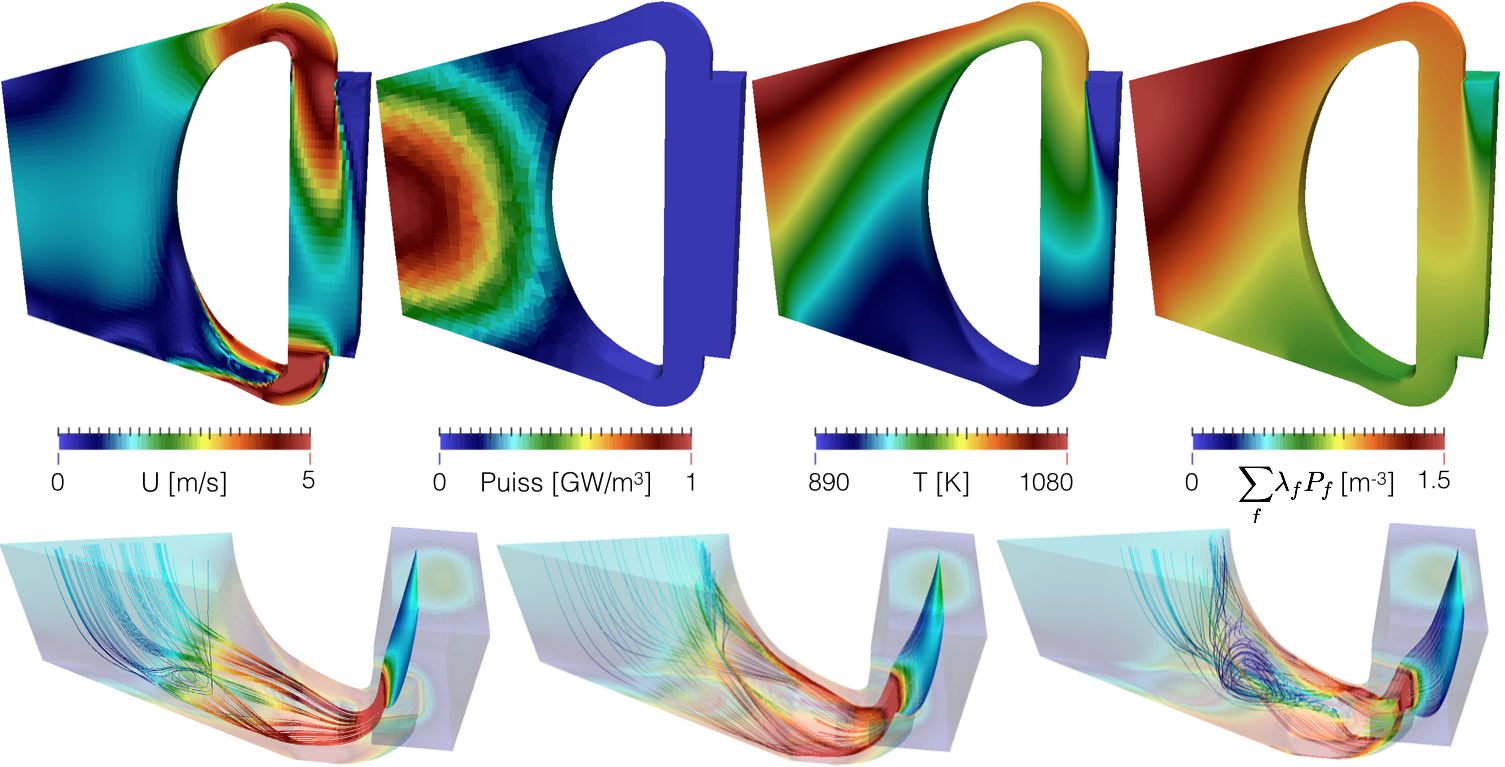 Ligne de courant (trajectoire de particules) dans la partie basse du réacteur pour différentes positions d’émission
Le MSFR est un réacteur caractérisé par une structure d’écoulement très complexe !
10
Température du combustible
[K]
Vitesse
[m/s]
h
[MW/m3/K]
Elements de physique - thermohydraulique
5.2
1014
6.3
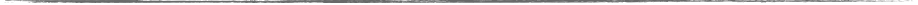 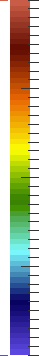 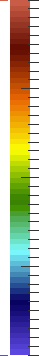 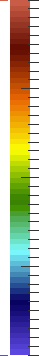 modélisation des échangeurs de chaleur / refroidissement du combustible :
milieu poreux - modification des équations pour reproduire un comportement macroscopique 
utilisation de corrélations pour les transferts thermiques
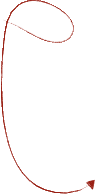 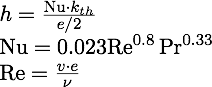 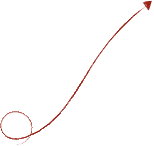 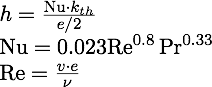 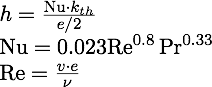 nombre de Nusselt
caractérise l’échange thermique
nombre de Reynolds
caractérise la turbulence
coefficient d’échange thermique
835
0
0
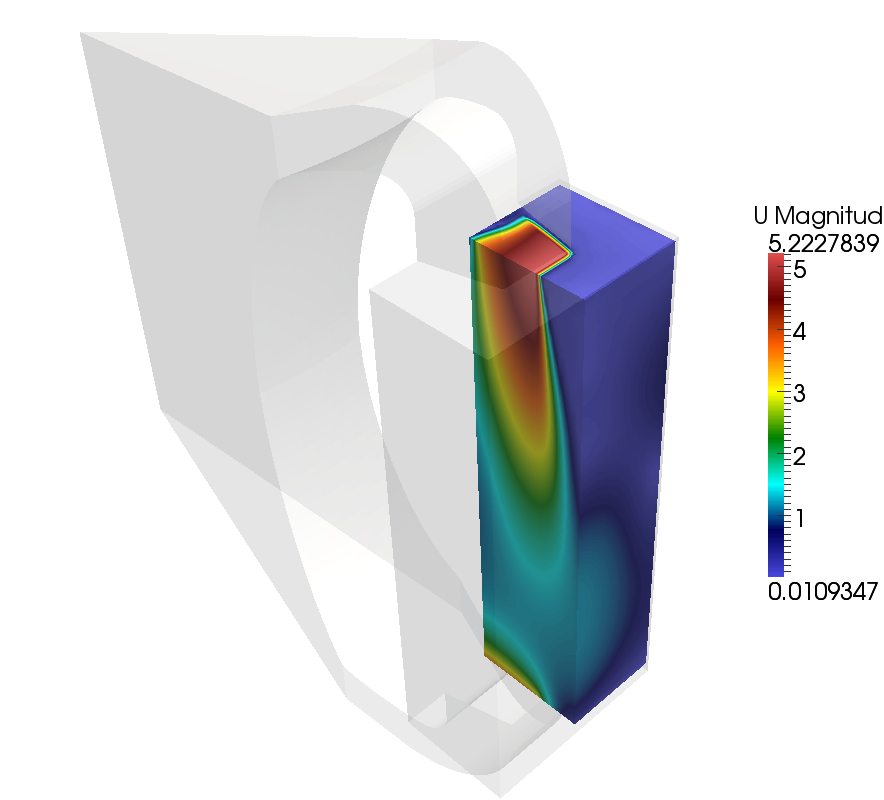 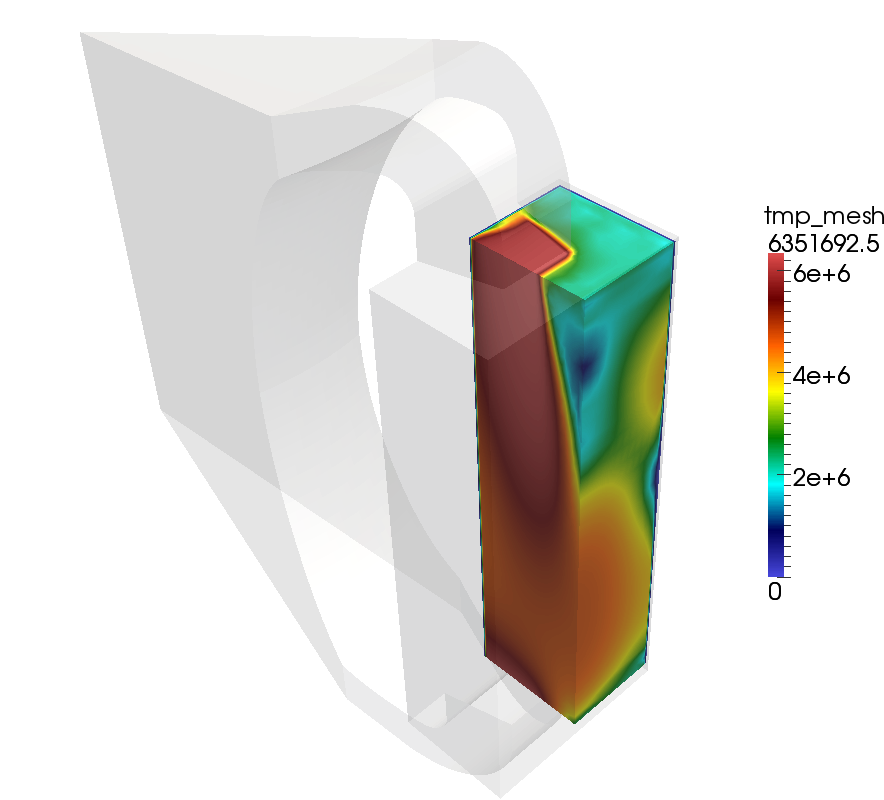 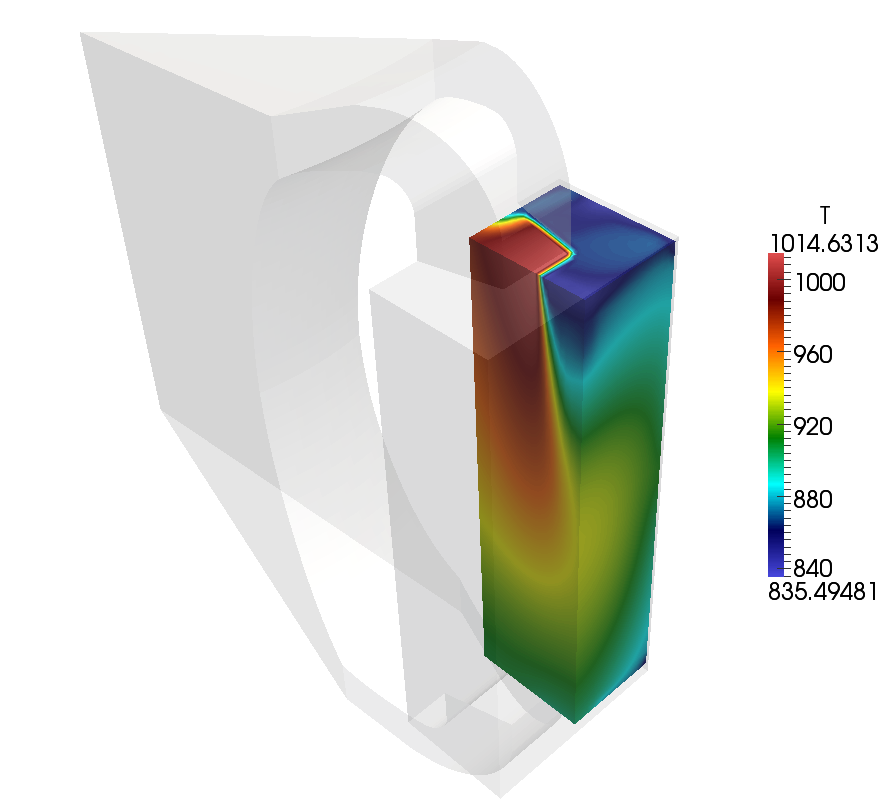 puissance échangée = 
h (Tcombustible - Tintermédiaire)
11
Elements de physique - neutronique
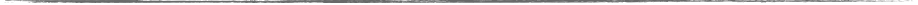 Boite à outil partie II : 
Neutronique
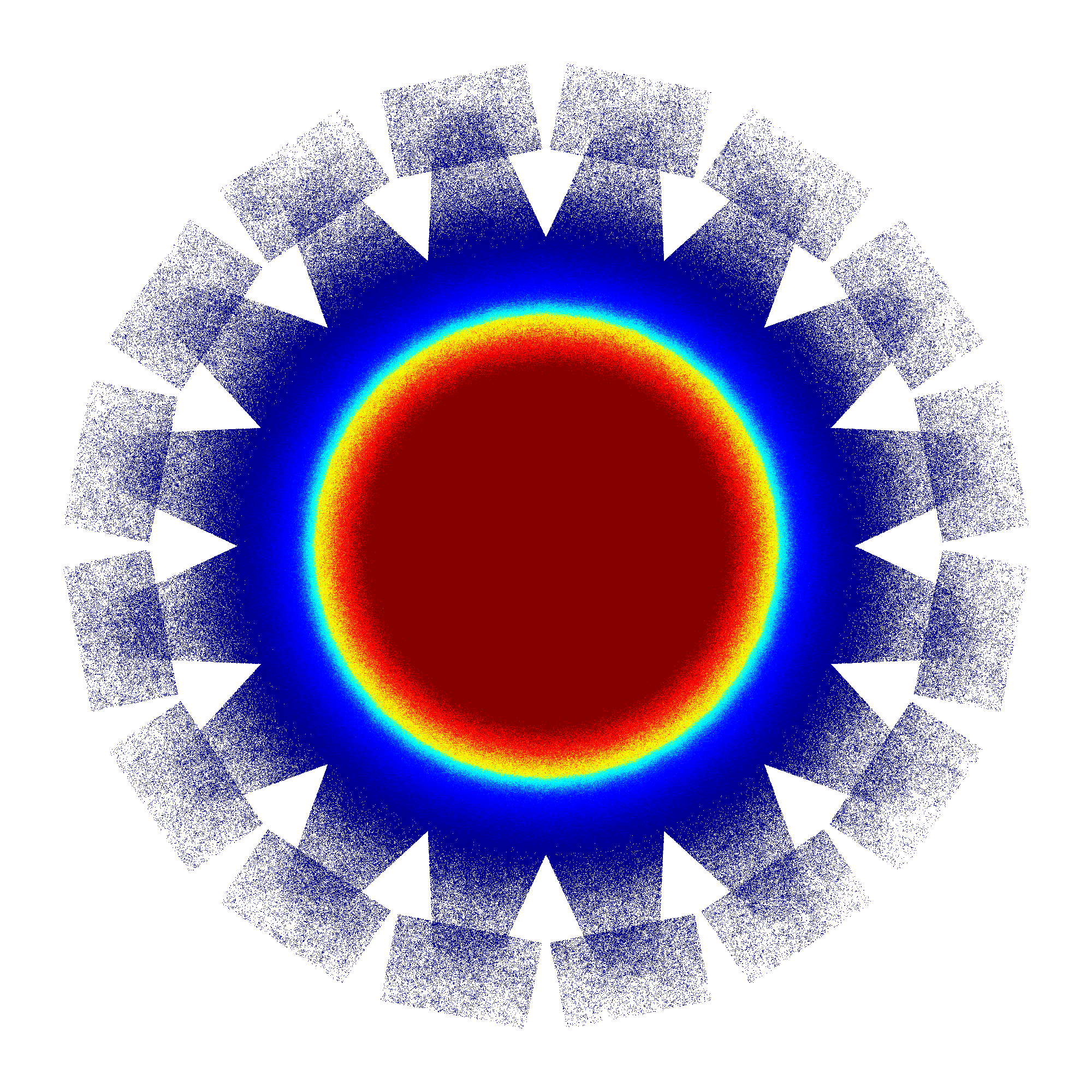 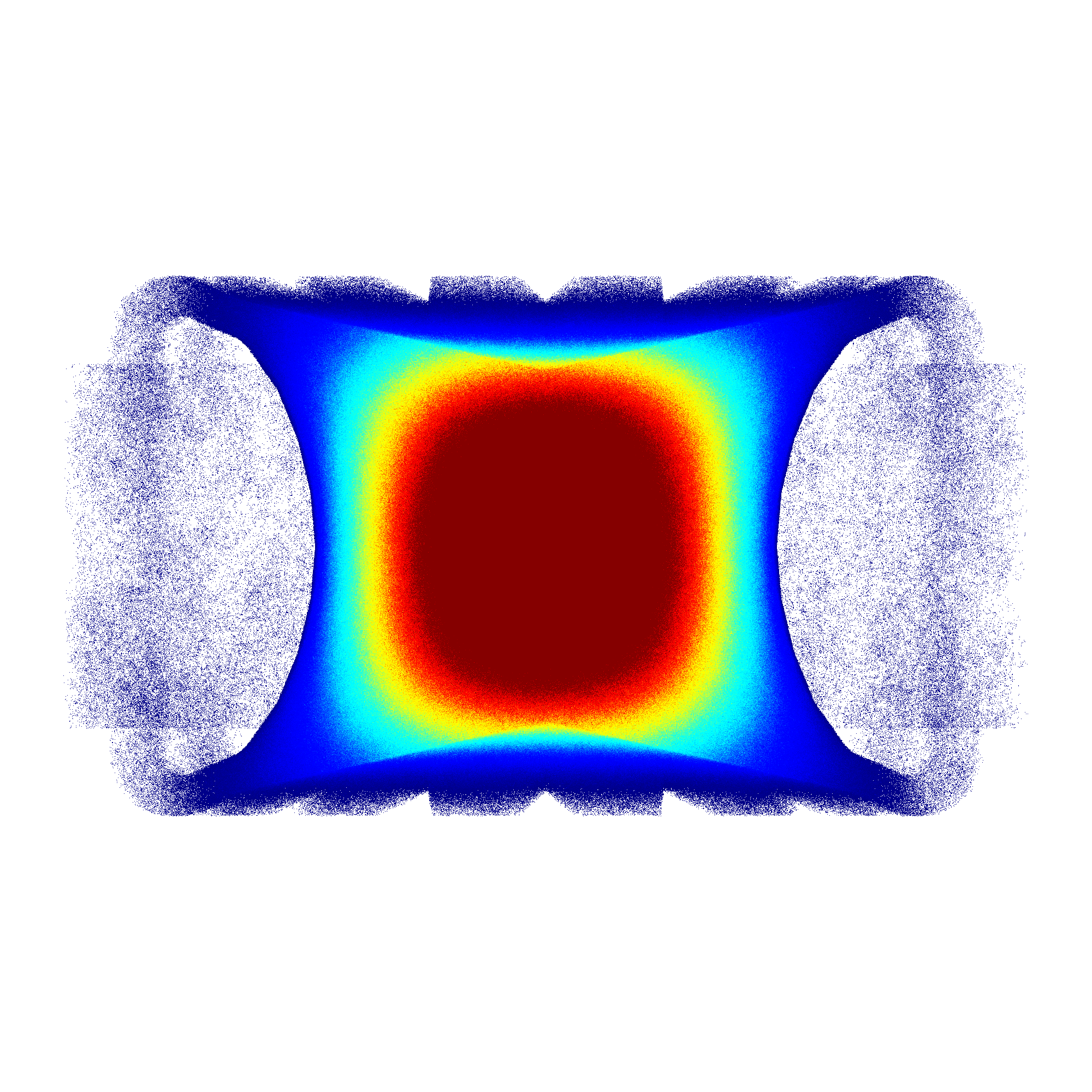 12
Th+      233U
Elements de physique - neutronique (1/5)
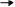 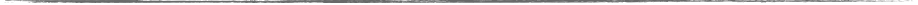 notion de réaction en chaîne
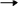 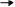 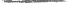 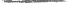 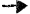 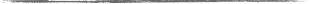 fission
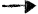 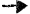 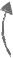 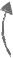 1 pour la réaction en chaine
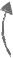 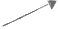 neutron
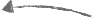 ν≃2.5 neutrons
1 pour recréer le combustible
noyau lourd capable de fissionner
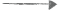 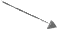 produit de fission
0.5 perdu
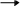 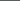 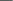 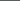 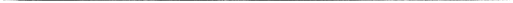 coefficient de multiplication :
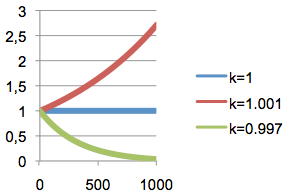 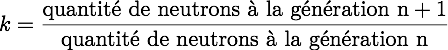 k=1.001
population
k=1
k=0.997
réactivité :
génération
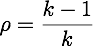 en pcm (10-5)
Critique : k=1
Critique : ρ=0
13
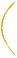 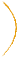 densité
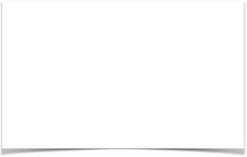 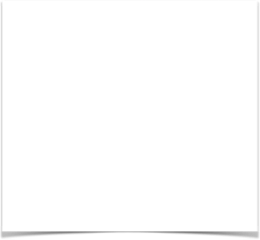 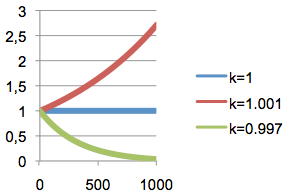 Doppler
Elements de physique - neutronique (2/5)
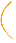 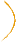 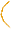 x
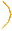 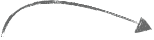 population
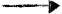 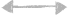 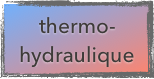 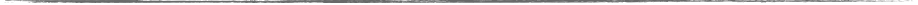 notion de contre réaction
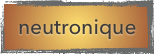 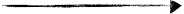 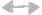 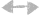 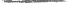 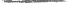 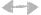 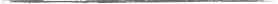 Section efficace
génération
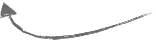 Pour obtenir une réaction en chaîne stable, il est préférable qu’elle se stabilise d’elle même
Energie du neutron
Une modification de l’environnement impacte le comportement des neutrons :
➚
➚
➘
source de chaleur
puissance
{
➚
densité
Doppler
➘
k
température
Lors de la conception d’un réacteur, une variation négative de k par rapport à la température T stabilise le système
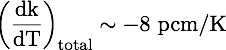 MSFR :
14
\paren{\frac{\rm{d}k}{\rm{d}T}}_{\rm{total}} \env -8~\rm{pcm/K}
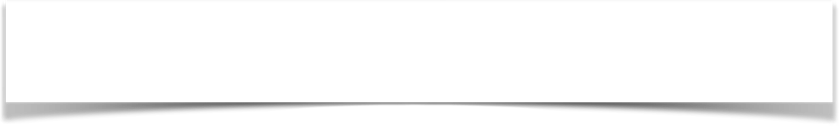 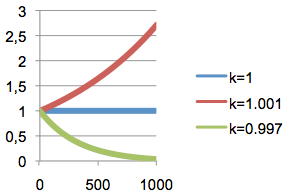 utilisé par la suite pour caractériser le réacteur
Elements de physique - neutronique (3/5)
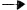 x
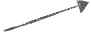 en transitoire…
marge à la criticité prompte
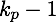 population
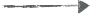 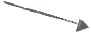 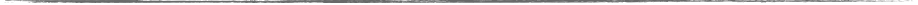 fraction de neutrons retardés
comportement brusque si >0 - sur-critique prompt
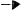 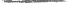 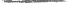 temps ?
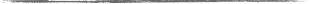 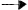 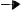 durée de vie moyenne d’un neutron dans un réacteur ~ 10 μs
génération
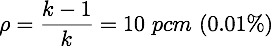 si                                           , en 1 seconde le nombre de neutrons est multiplié par 22000
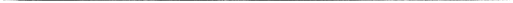 Fraction de neutrons retardés : β
ν≃2.5 neutons produits
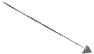 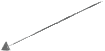 familles de précurseurs de neutrons retardés T1/2 de 0.1s à 1min
retardé
prompt
après ~ 1s
tout de suite
❗️bougent avec le combustible❗️
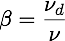 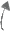 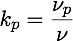 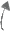 retardé
"delayed"
produit de fission
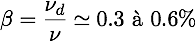 finalement :
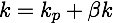 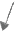 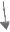 s
μs
15
Elements de physique - neutronique (4/5)
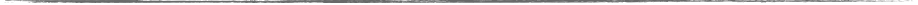 notion d’importance
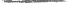 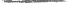 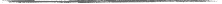 … Mais … tous les neutrons ne se valent pas !
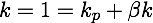 les énergies d’émission sont différentes
suivant leur position, l’effet sur la réaction en chaîne est différent
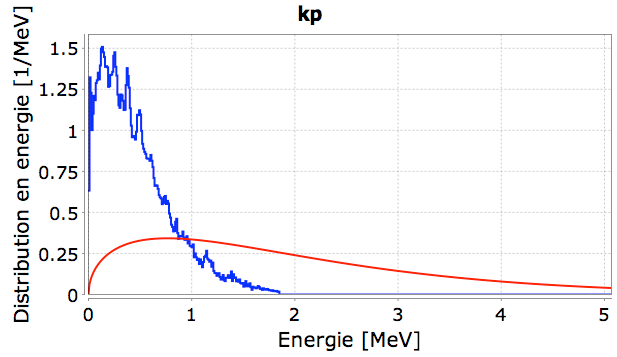 Spectre d’émission des neutrons - 233U
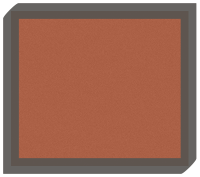 émission en périphérie : 
faible probabilité de déclencher une nouvelle fission
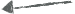 spectre retardé : χd
~0.4 MeV
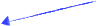 Intensité [MeV-1]
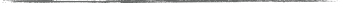 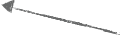 spectre prompt : χp
émission au centre : 
forte probabilité de déclencher une nouvelle fission
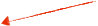 ~2 MeV
coeur de réacteur
zones avec différentes importances
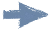 Energie [MeV]
[ENDF/B-VII.1 ]
on définit βeff, la fraction effective de neutrons retardés, prenant en compte ces effets de zone et de spectre
A l’équilibre :
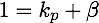 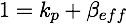 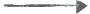 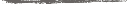 16
1=k_p+\beta
1=k_p+\beta_{eff}
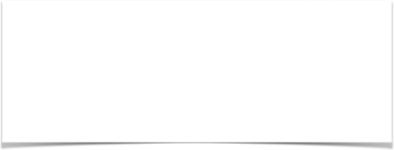 Elements de physique - neutronique (5/5)
ν
0.3MeV
fission
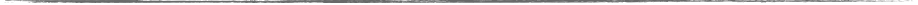 2MeV
méthode de résolution
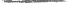 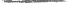 1.5MeV
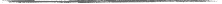 50KeV
Méthode déterministe : Comportement des neutrons modélisable avec une équation de transport (Boltzmann) en posant la densité angulaire de neutrons : φ(x,y,z,E,Ω) en neutrons/cm2/s/eV/srrapide / biais numérique

Méthode stochastique :Approche Monte Carlo : on suit des particules ponctuelles (position,énergie,angle), on réalise un calcul « balistique » avec les lois associées (sections efficaces)long / résultat de référence
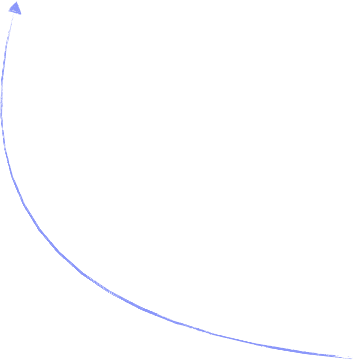 codes de calcul utilisés :
MCNP
référence
bien connu
SERPENT
récent
sources accessibles
on recommence un nombre suffisant de fois pour en déduire un comportement global et estimer le flux de neutrons
Notre problématique : 
Les précurseurs bougent … Comment obtenir une image correcte du flux neutronique ?
17
Sommaire
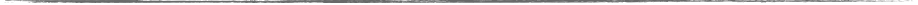 Cadre- Les réacteurs nucléaires- Objectifs de ce travail
Elements de physique- thermohydraulique- neutronique
Considérations neutroniques- Décomposition du flux neutronique- Approche Transient Fission Matrix - Validation : experience Flattop

Application au couplage - MSFR- Interpolation des matrices de fission- Strategie générale du couplage- Etude de transitoires du MSFR
Introduction
Boîte à outils
Développement de modèles neutroniques
Application dans le cadre de couplage à la thermohydraulique
18
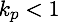 neutron prompt
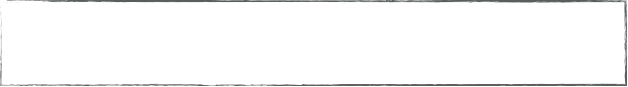 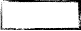 Considérations neutroniques - Décomposition du flux neutronique
Source
extérieure de neutrons :
les neutrons retardés
Système
sous - critique prompt
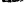 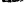 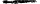 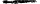 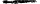 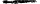 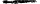 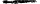 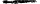 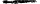 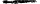 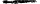 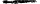 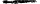 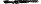 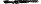 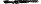 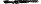 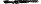 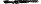 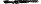 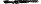 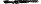 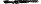 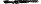 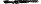 Réacteur
critique
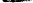 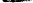 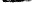 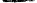 =
+
neutron retardé
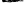 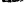 Neutrons
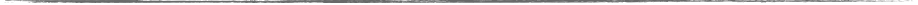 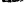 gerbe prompte
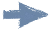 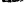 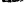 Problématique : comment obtenir une image correcte du flux neutronique ?
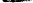 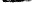 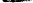 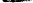 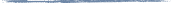 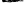 gerbe issue de retardé
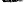 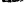 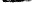 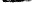 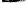 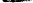 k=1
kp=0.5 et β=0.5
1
2
3
4
5
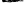 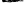 Génération
Dans un réacteur critique, tous les neutrons descendent d’un neutron retardé
non réaliste / pour comprendre
Approche par gerbe :
décroissance
de précurseur
génération 0


prompt0

précurseur0
génération 1


prompt1

précurseur1
génération 2


prompt2

précurseur2
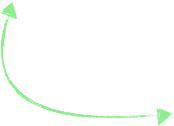 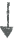 neutron
retardé
1=1 !
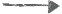 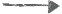 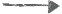 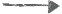 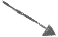 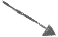 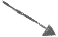 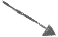 retardé
Nombre de sources
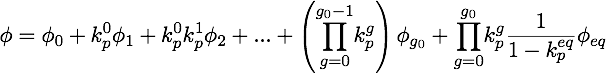 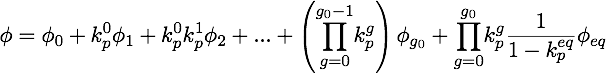 Position
19
k=k_p+\beta_{eff}=1
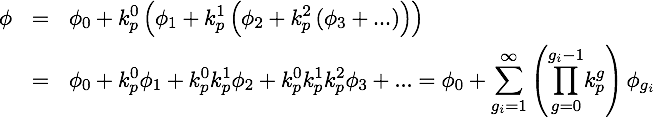 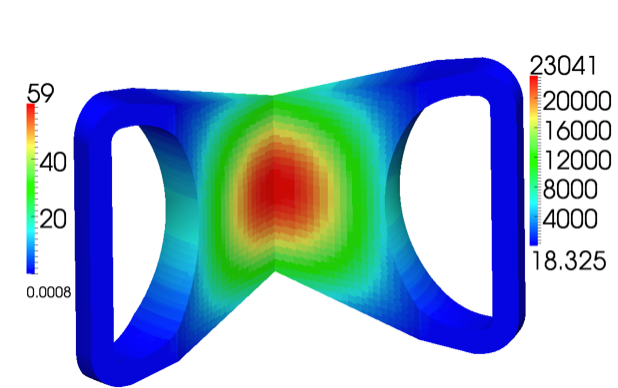 Dépôt énergie issu d’une gerbe venant des précurseurs  [MeV/src/m3]
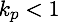 Distribution de température [°C]
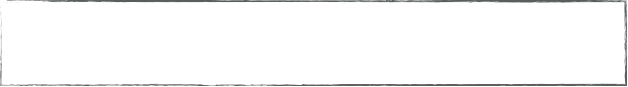 Distribution normalisée de production des neutrons retardés
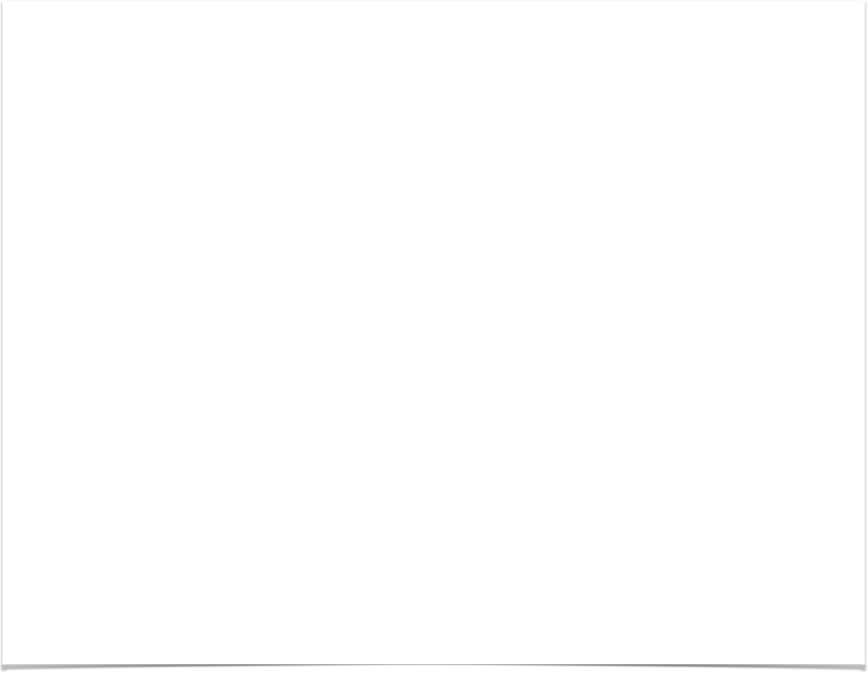 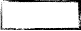 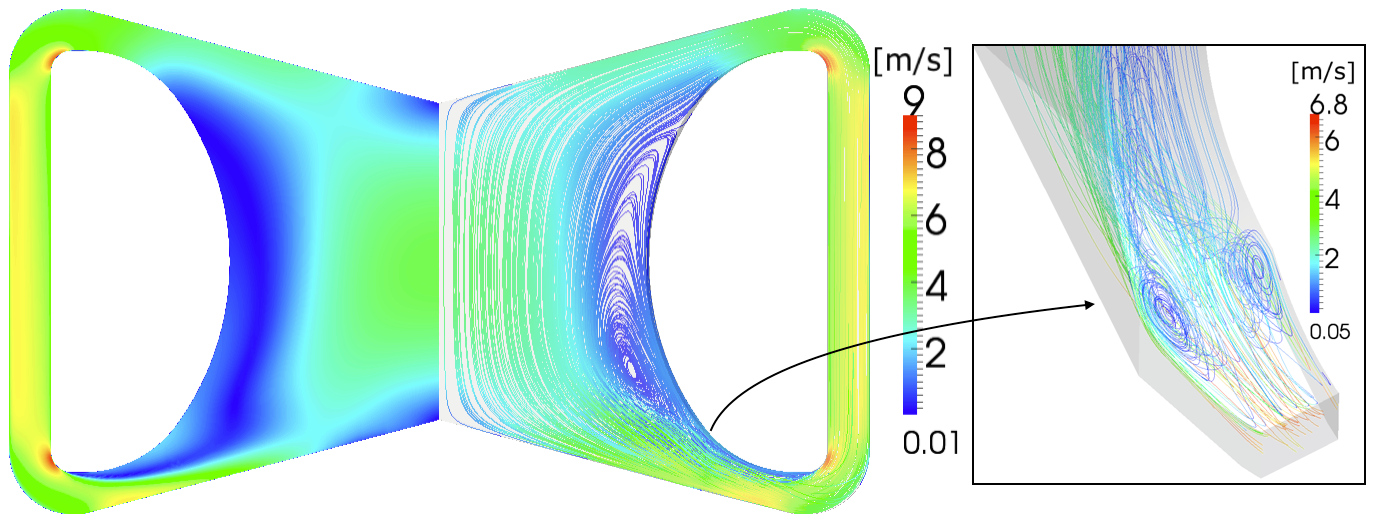 neutron prompt
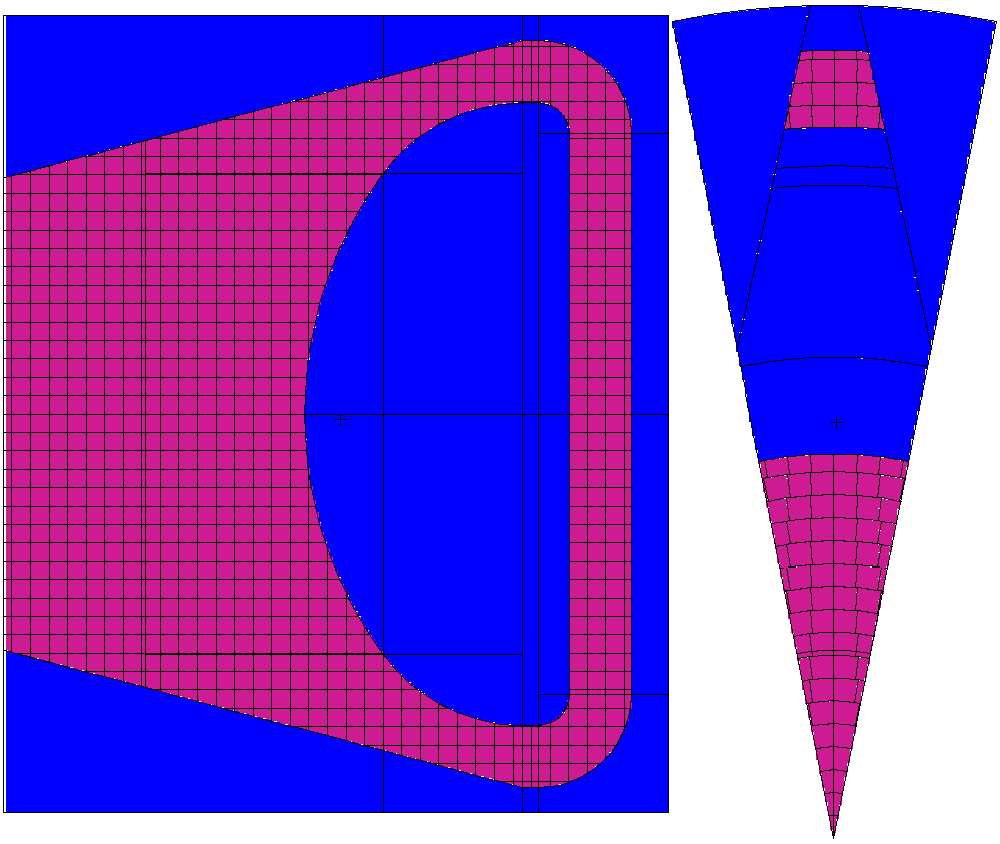 Vitesse - Ligne de courant
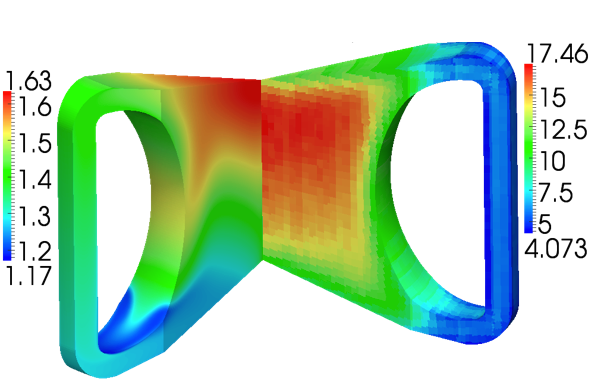 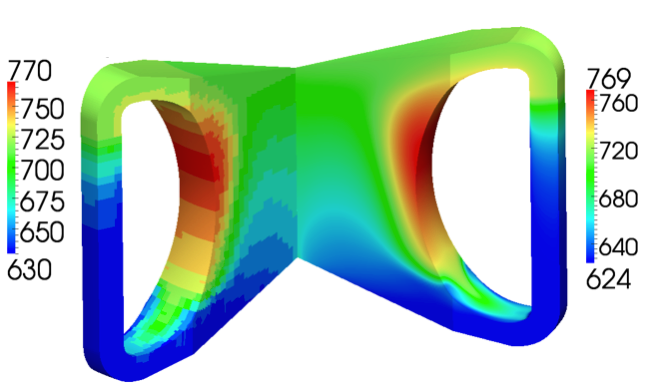 770
1.63
23000
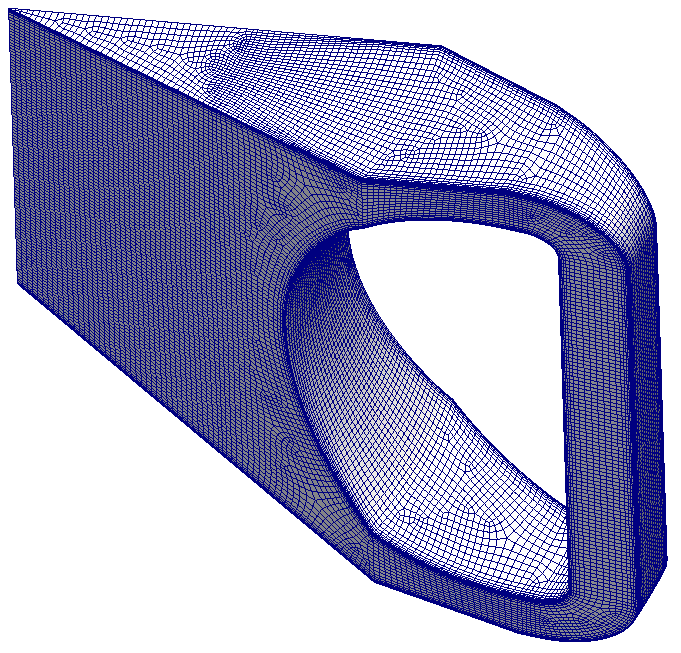 Source
extérieure de neutrons :
les neutrons retardés
Système
sous - critique prompt
Considérations neutroniques - Décomposition du flux neutronique
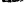 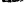 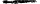 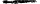 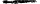 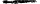 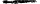 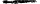 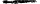 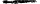 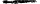 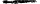 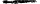 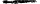 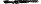 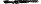 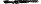 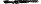 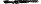 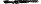 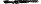 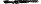 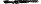 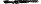 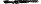 Réacteur
critique
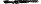 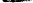 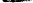 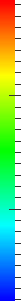 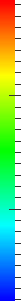 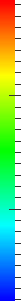 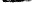 =
+
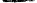 neutron retardé
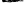 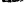 Neutrons
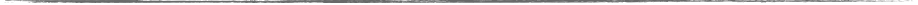 coeur
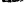 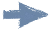 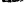 gerbe prompte
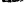 Problématique : comment obtenir une image correcte du flux neutronique ?
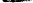 Application au couplage stationnaire du MSFR (solution d’équilibre)
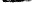 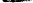 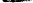 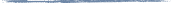 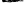 échangeur de chaleur
coeur
gerbe issue de retardé
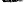 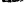 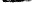 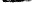 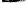 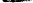 1
2
3
4
5
k=1
kp=0.5 et β=0.5
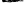 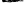 échangeur de chaleur
Génération
Dans un réacteur critique, tous les neutrons descendent d’un neutron retardé
625
1.17
0
(vue du dessus)
(vue de profil)
maillage neutronique (MCNP)
maillage thermohydraulique (OpenFOAM)
Approche par gerbe :
décroissance
de précurseur
génération 0


prompt0

précurseur0
génération 1


prompt1

précurseur1
génération 2


prompt2

précurseur2
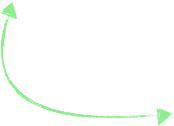 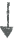 neutron
retardé
1=1 !
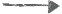 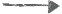 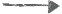 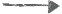 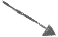 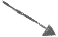 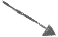 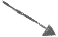 retardé
Nombre de sources
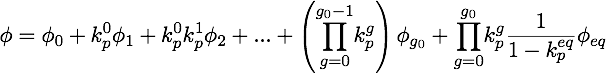 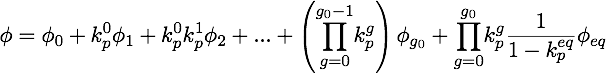 Position
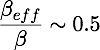 quel impact ?
[A. Laureau et al. Coupled neutronics and thermal-hydraulics numerical simulations of a Molten Salt Fast Reactor (MSFR). Joint International Conference on Supercomputing in Nuclear Applications+ Monte Carlo (SNA & MC 2013), Paris, France, 2013]
Considérations neutroniques - Décomposition du flux neutronique
idée n°2
idée
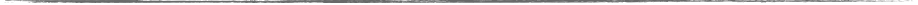 conclusion et amélioration
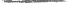 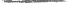 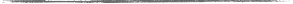 L’approche par gerbe…
Limitation de la méthode :
géométrie « standard » pour MCNP (liée à l’implémentation)
Intérêt de la méthode :
prise en compte du mouvement des précurseurs sur la réaction en chaîne
calcul du βeff correct
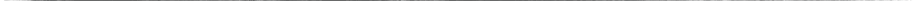 Et pour faire des études de transitoire ? La position des précurseurs va évoluer …
Effectuer un pré-calcul de la gerbe pour différentes positions d’émission
La production globale peut alors être reconstruite avec la somme des contributions locales !
objectif fort :
rapide
proche du Monte Carlo
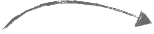 mais :
lourd à calculer pour chaque position du maillage
la gerbe diverge si kp>1
Le calcul de la propagation des neutrons prompts contient beaucoup de redondance
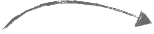 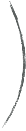 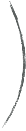 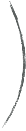 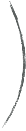 il faut travailler par génération !
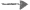 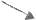 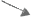 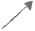 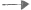 gen1
gen2
gen3
21